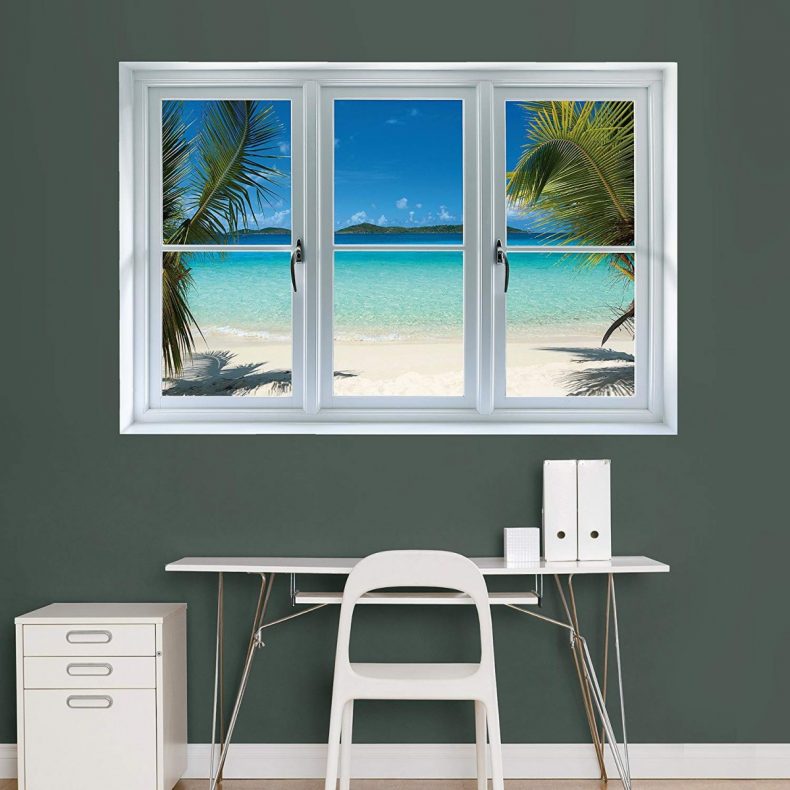 Writing Spaces of Ed Tech Scholars
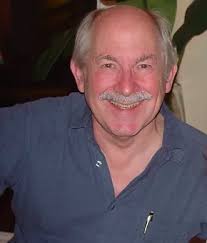 John Keller
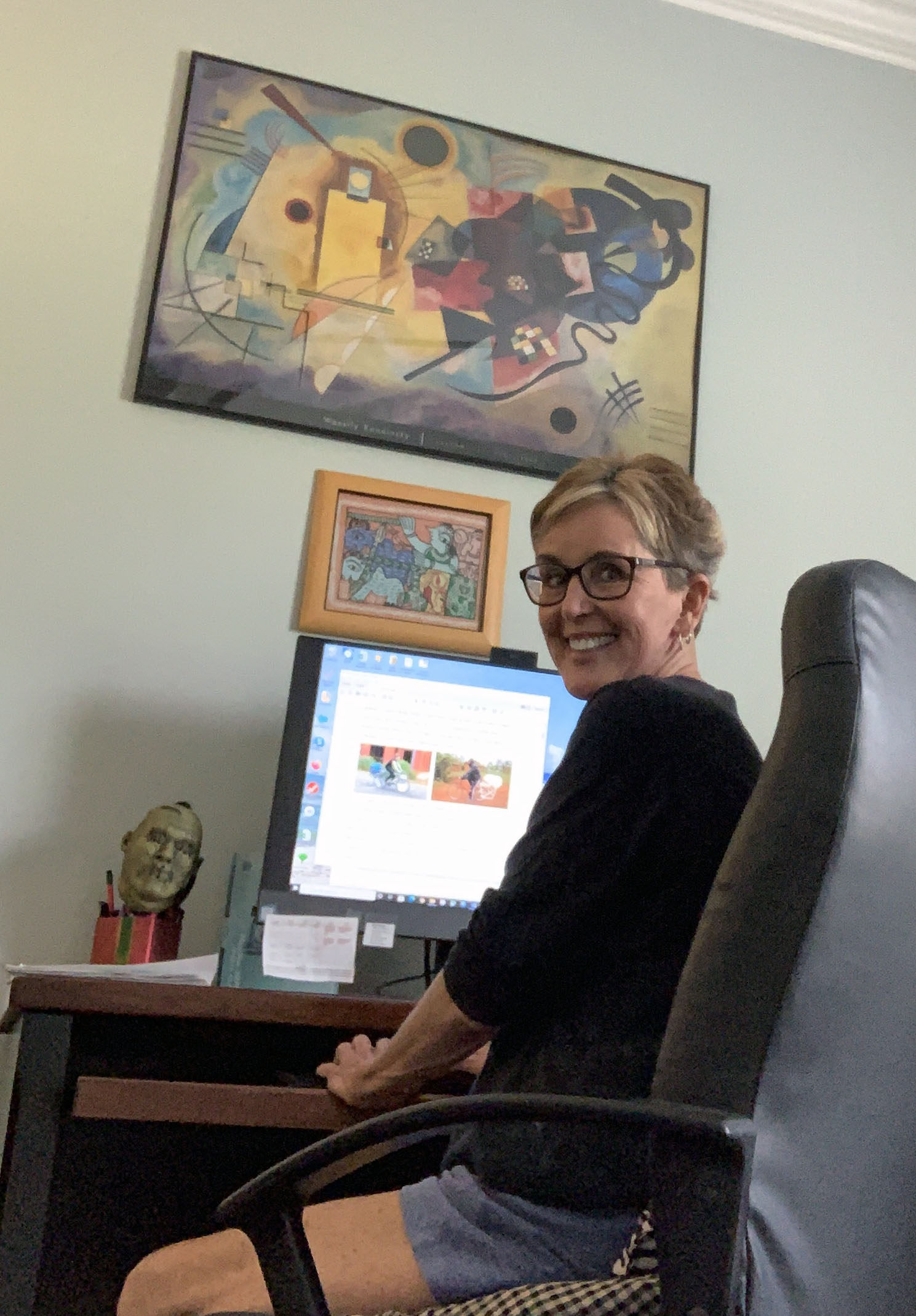 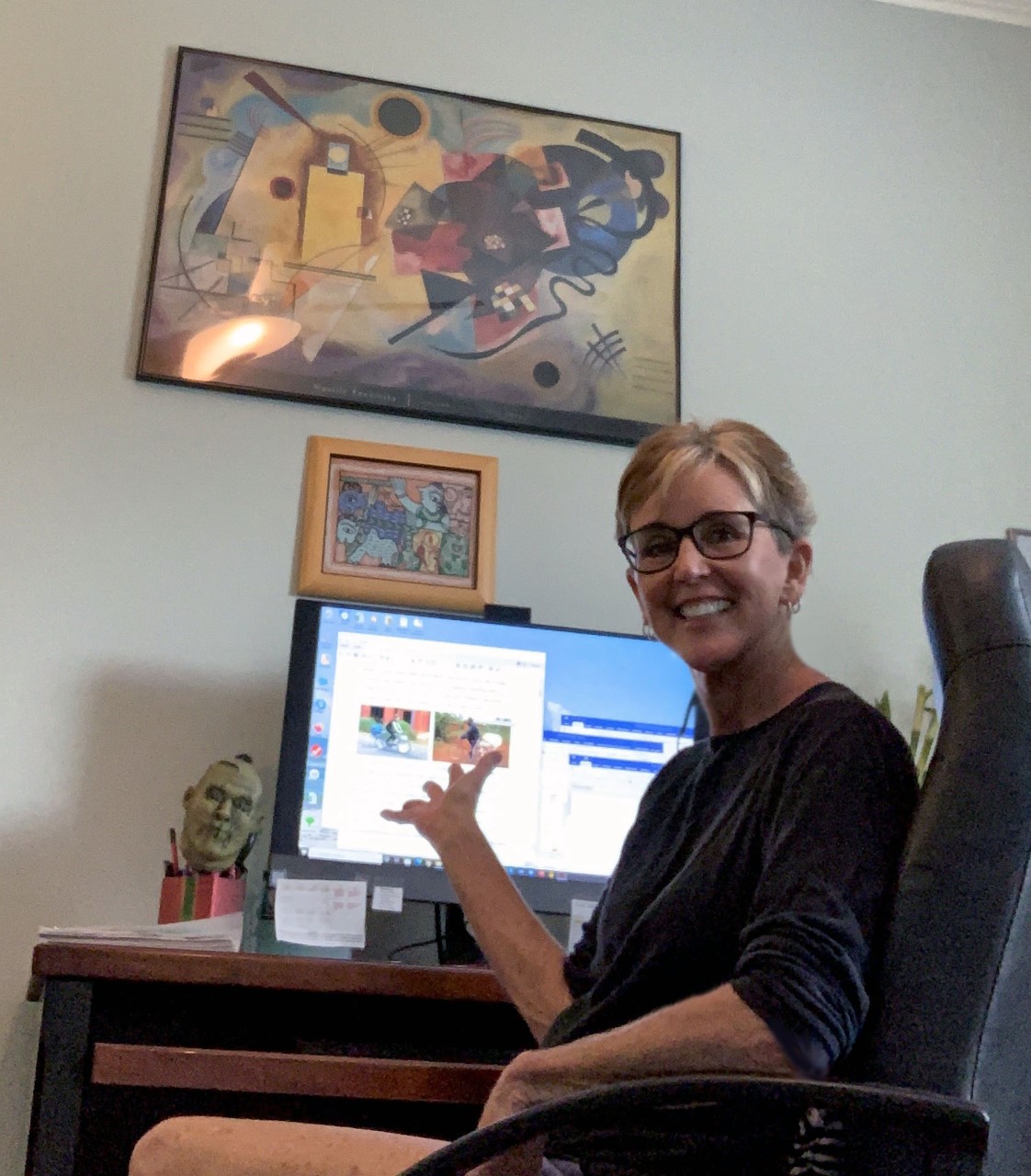 Val Shute
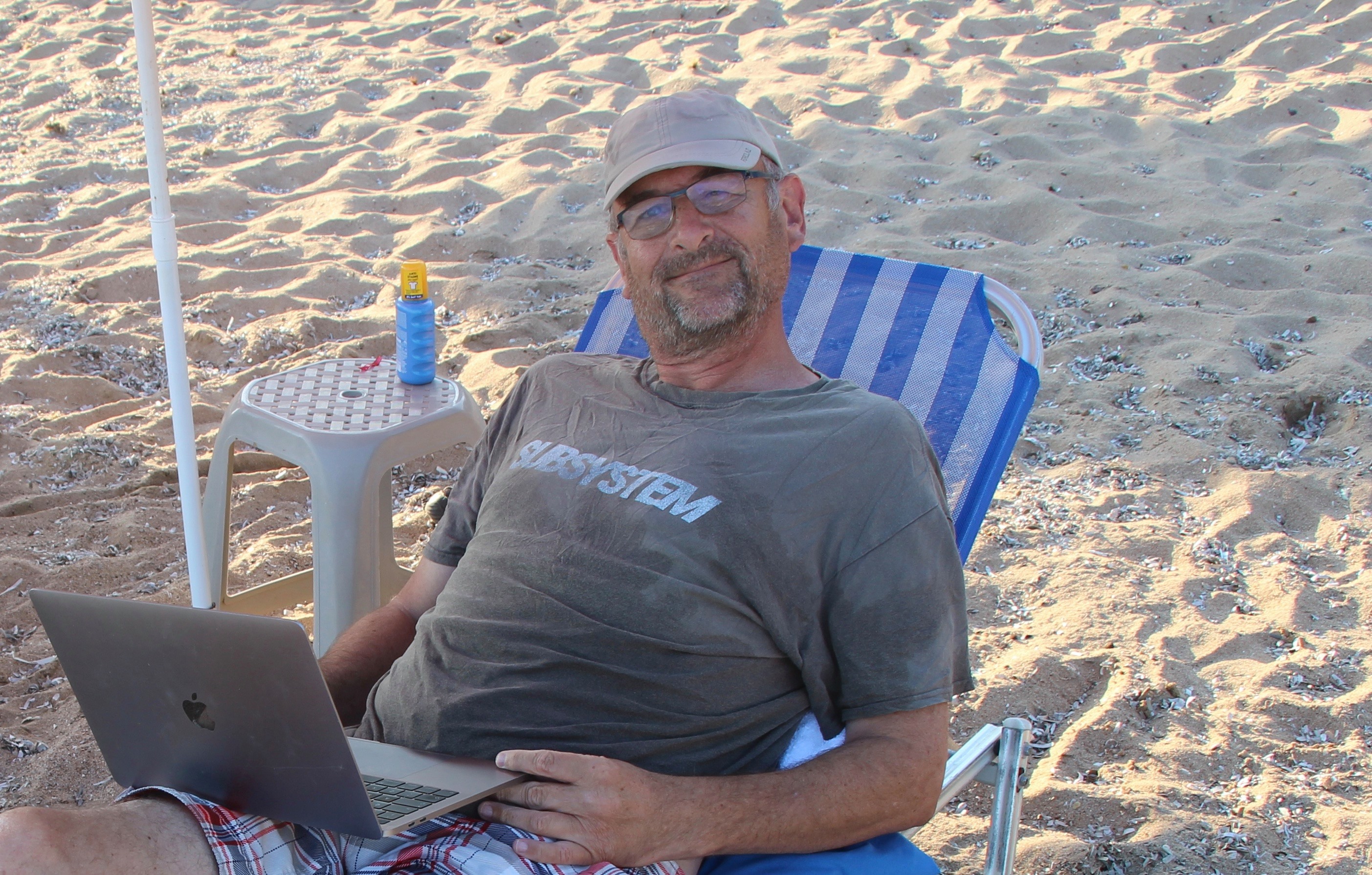 Donald Clark
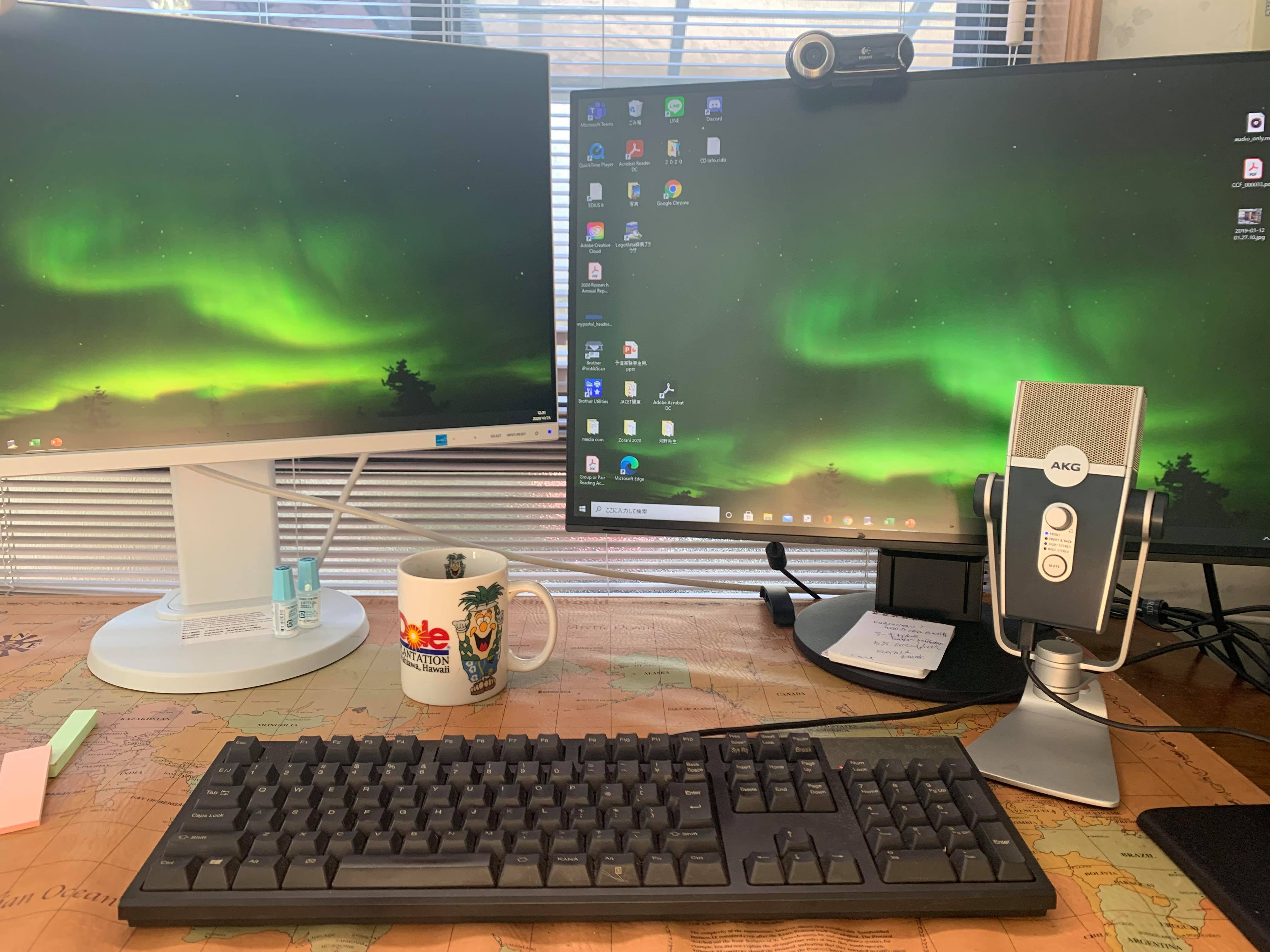 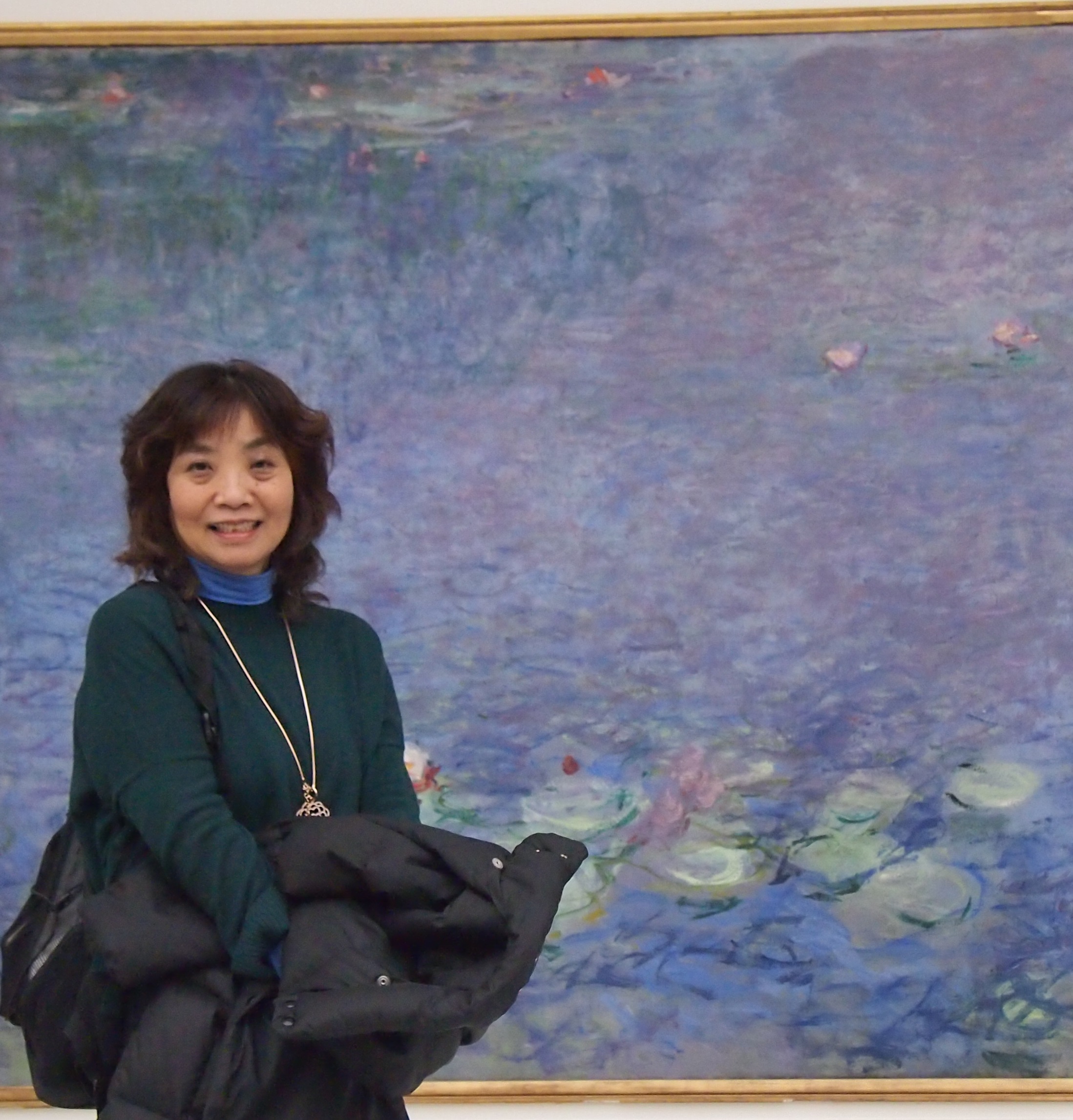 Yayoi Anzai
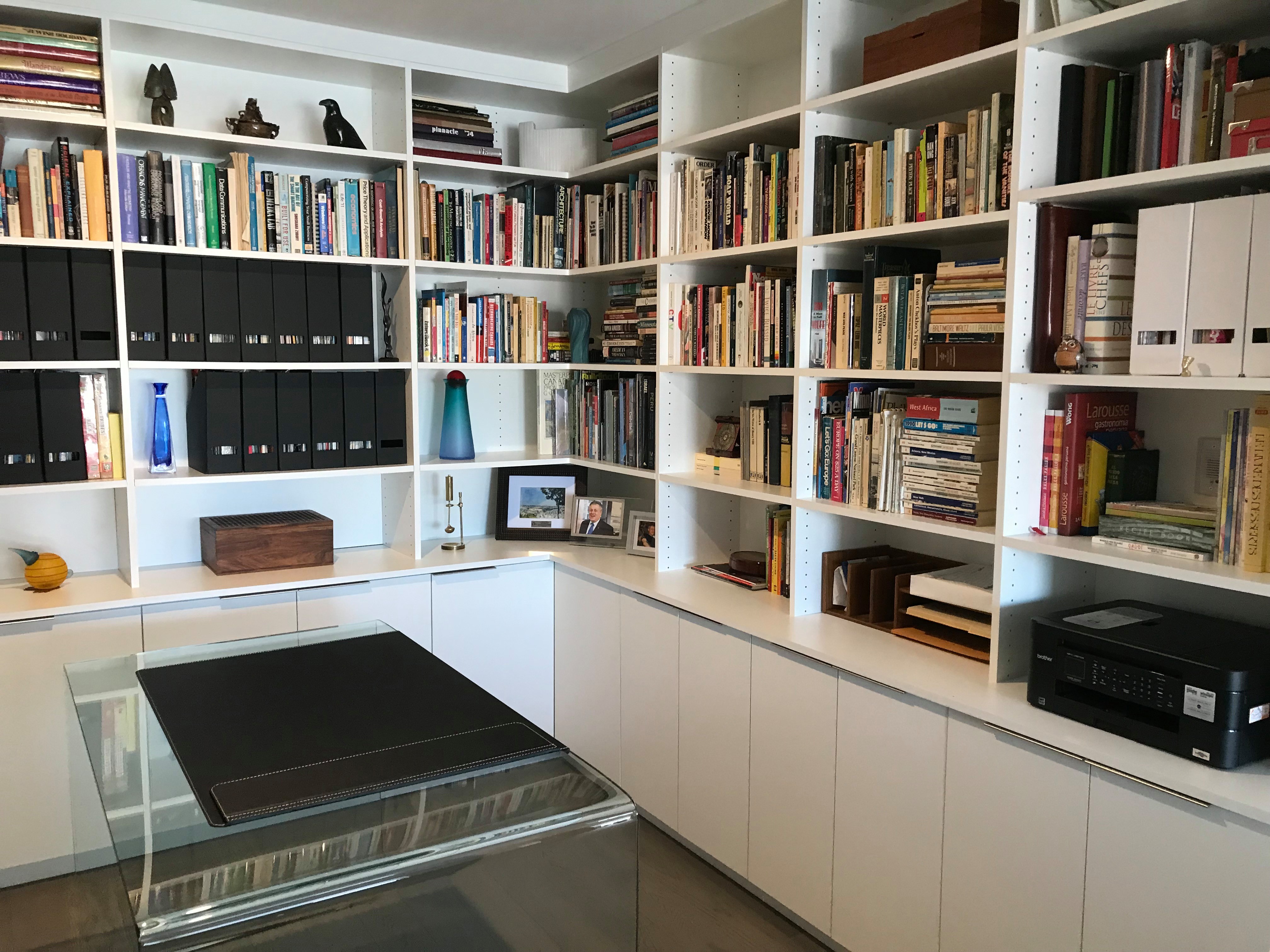 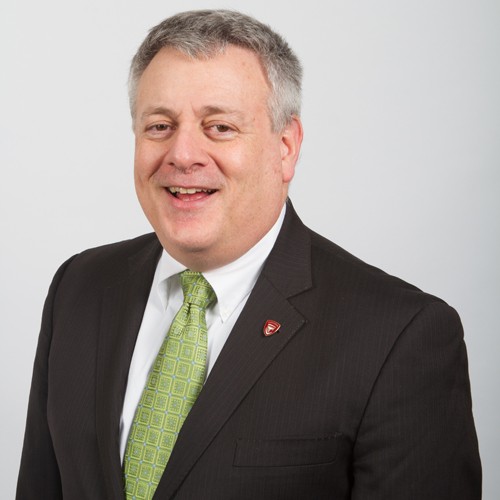 Saul Carliner
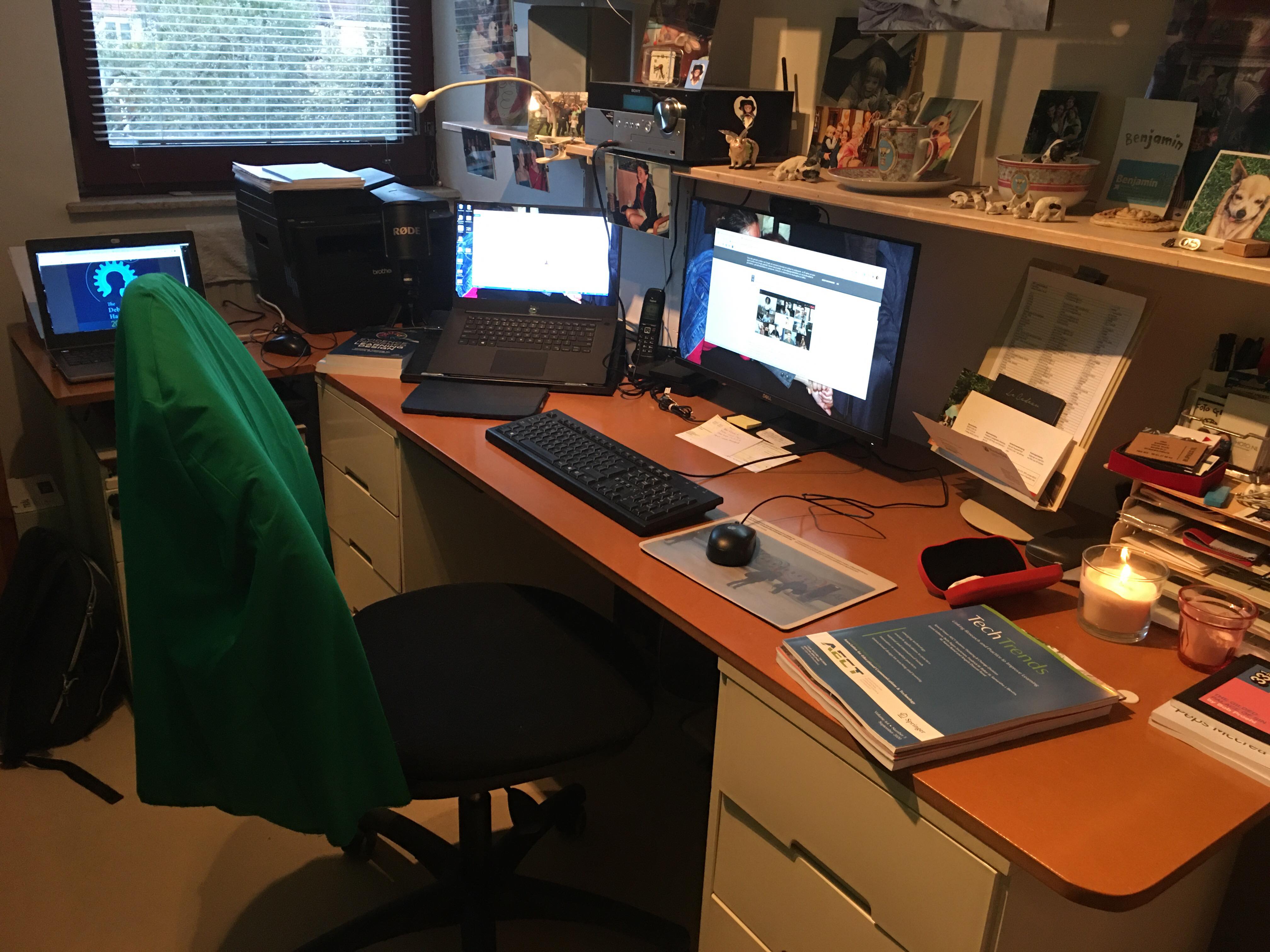 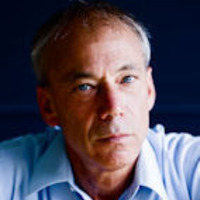 Paul Kirschner
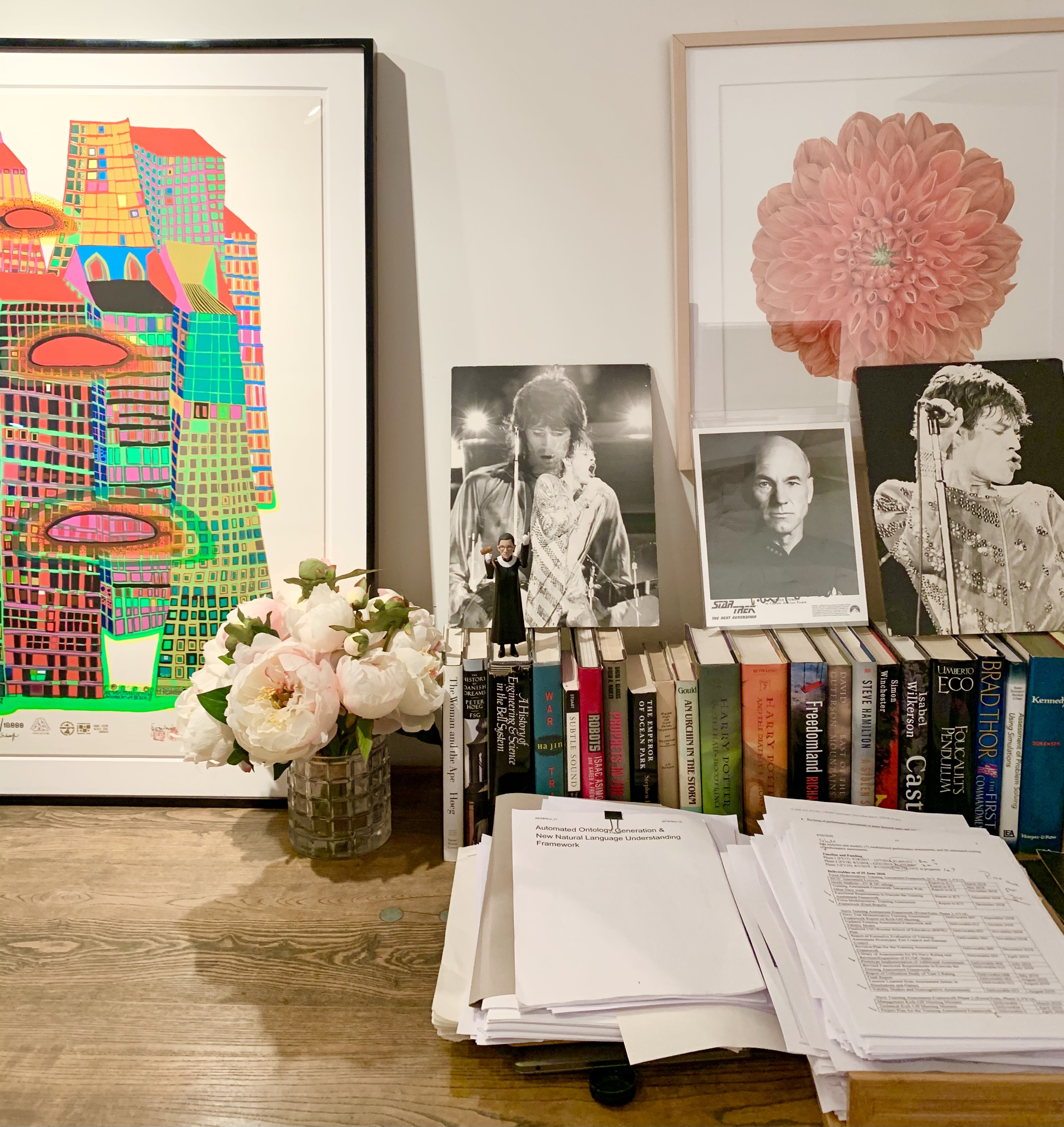 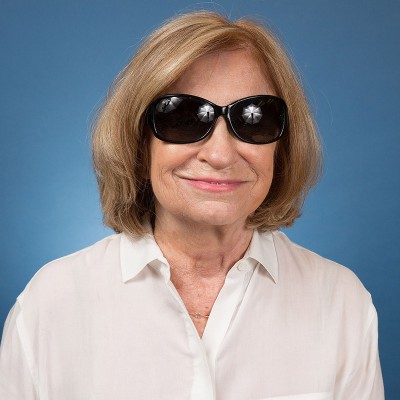 Eva Baker
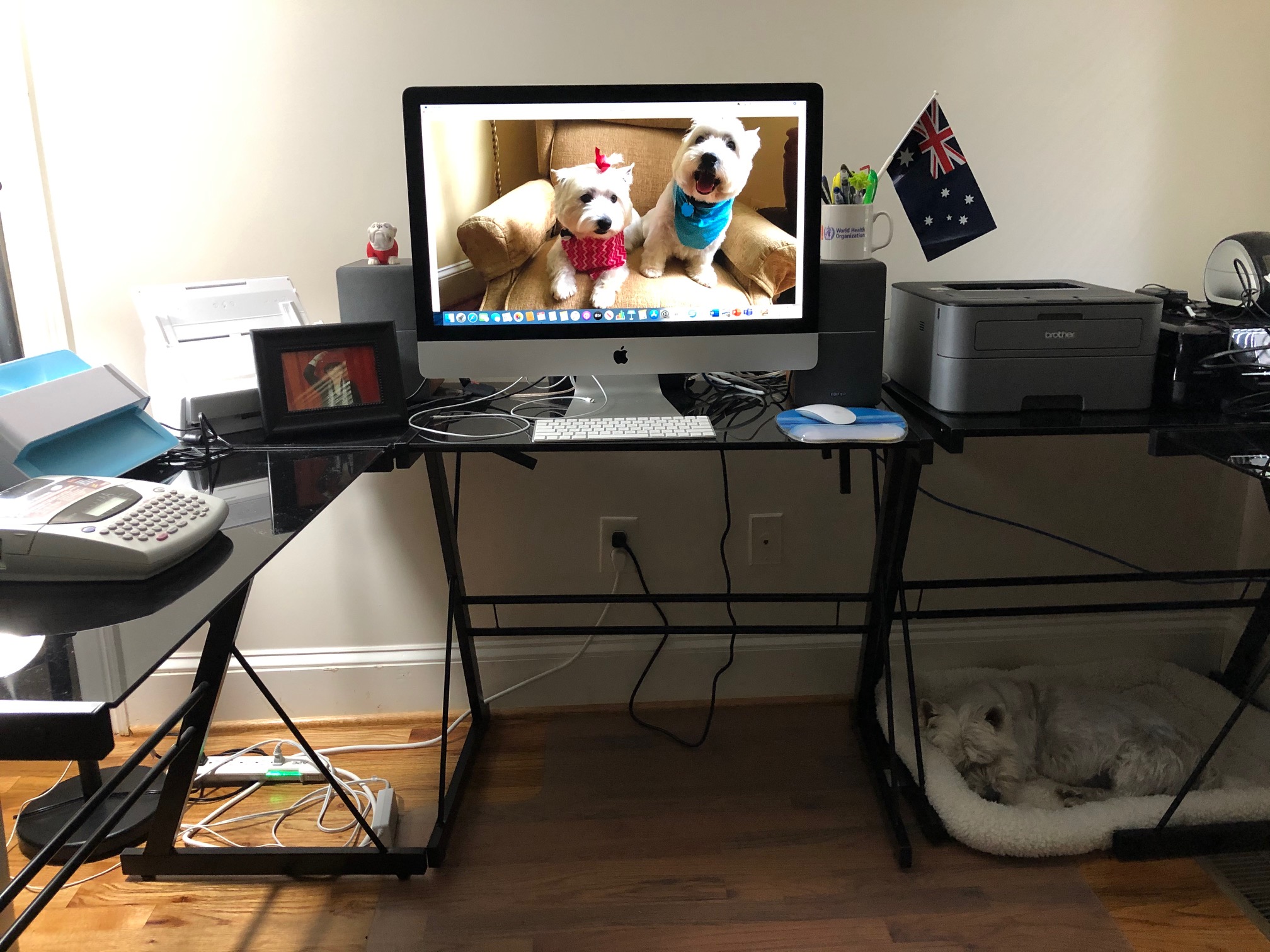 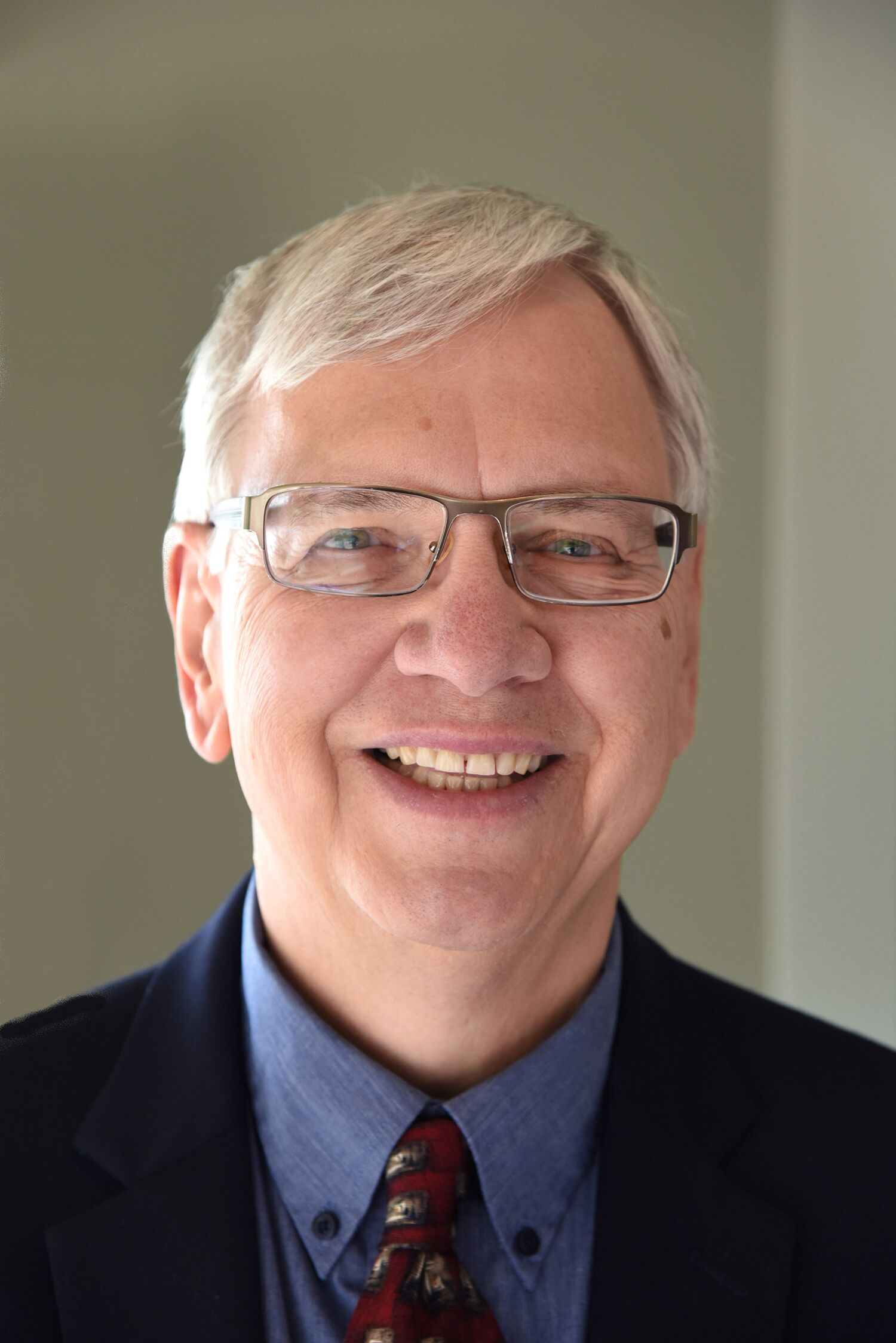 Tom Reeves
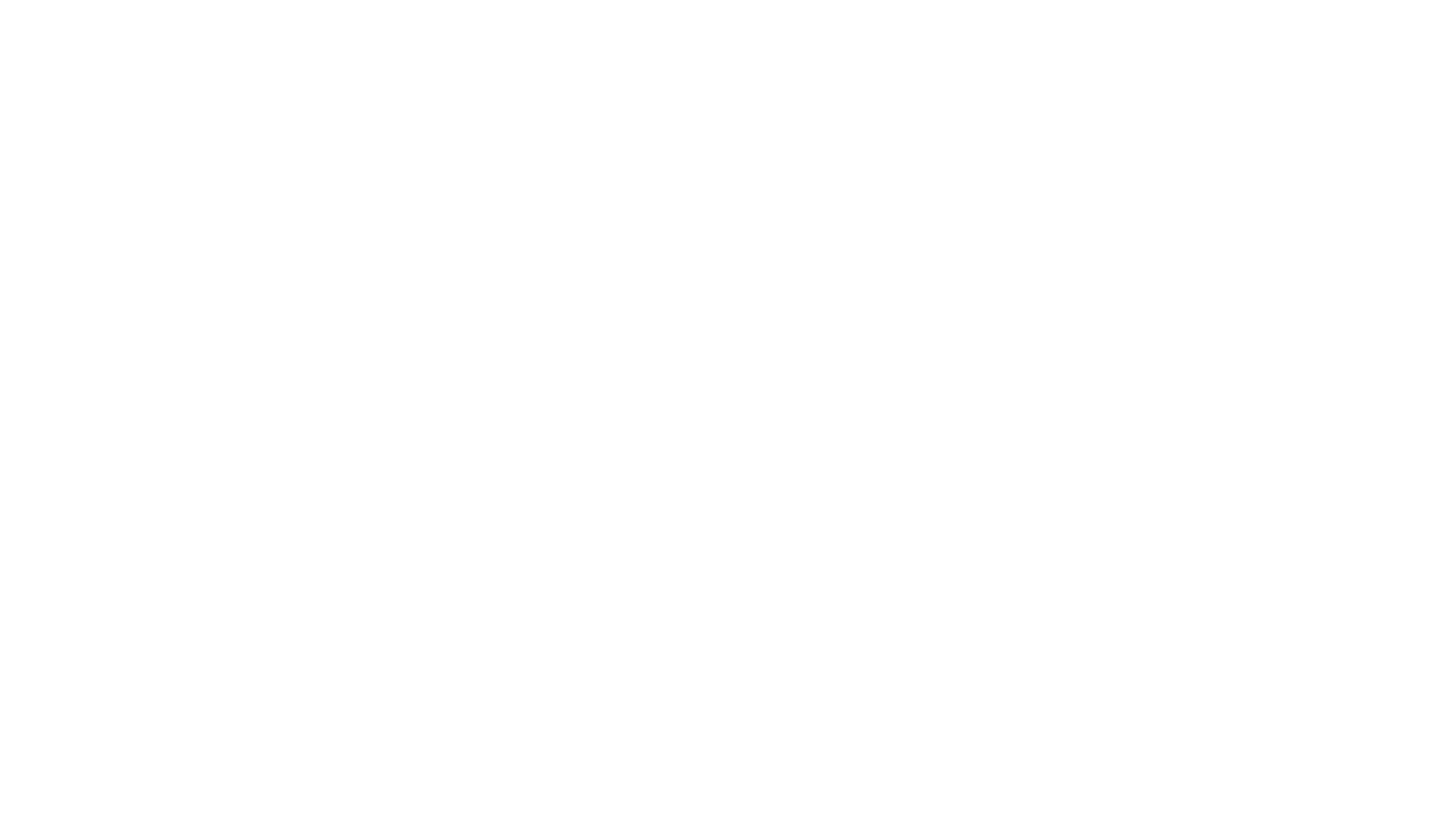 What would be your ideal space?